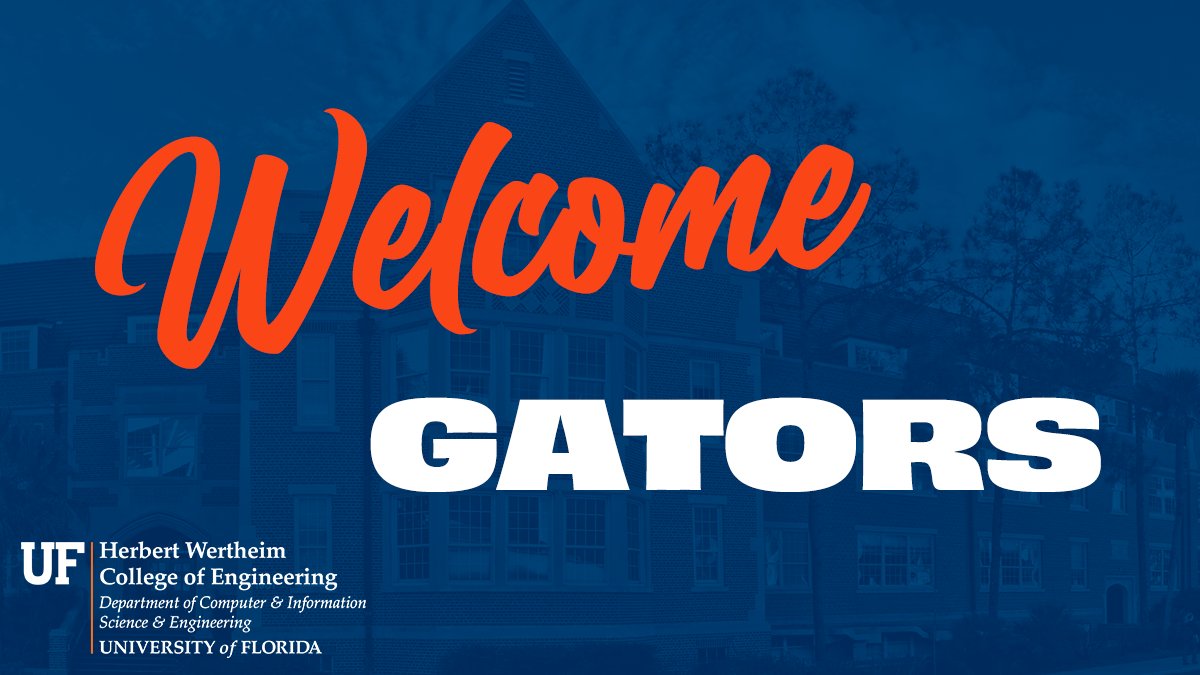 Graduate Student Advising
New Student Orientation
CISE Department
08/15/2024
Module Index
Student Services Overview
Degrees, Policies, and Registration
Grades and Academic Progress
Thesis vs. Non-Thesis
Achievement Award
Internships & CISE Career Fair
Campus Resources
Please hold all questions until the end
If we do not answer your questions in the presentation, please submit them in the chat at the end of the presentation
Student ServicesOverview
Student Services Center (SSC)
The SSC assists with:
Course scheduling
Adding and dropping courses
Withdrawing from a semester
Petitions
Supervisory committees
Academic problems
Graduation
Internships
And tons of other things!
Student Services – Staff Introductions
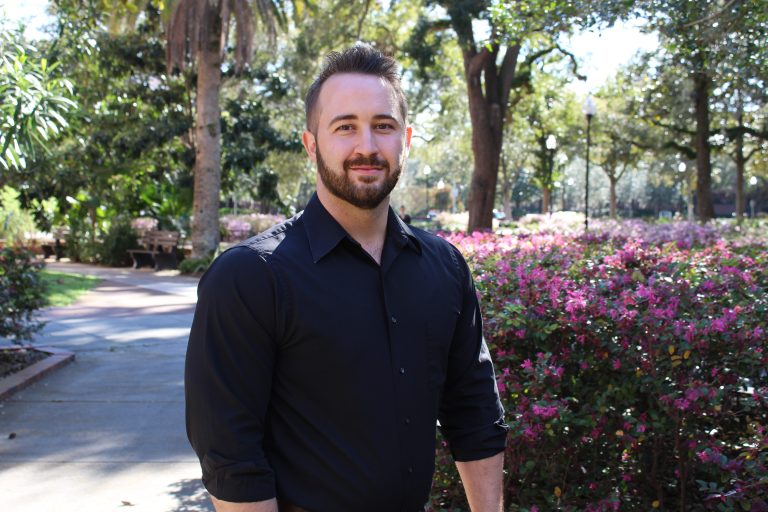 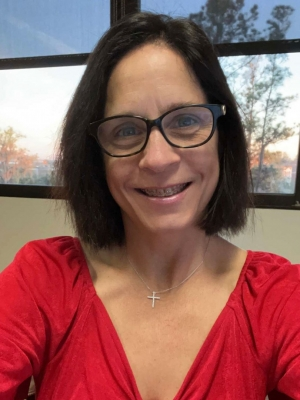 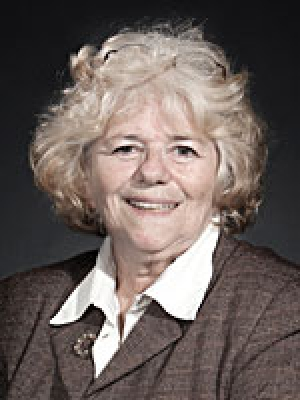 Scott Cutshall
CISE Master’s Student Academic Advisor
What he handles:
Master Student Academic Advising
Master Student Enrollment and Registration
Master Student Orientation
Achievement Award Management
Graduation Certification
Walk-Out-Of-Term Graduation Ceremony Requests
Credential Holds
Kristina Sapp
CISE Admissions Specialist
What she handles:
Graduate Admissions
Senior Certificate
Internships, CPT, OPT
Processing for non-traditional programs
Manages the Graduate Blog
Computer Science Career Fair
Manages the BS + MS program
Recruiting for the Ph.D. program
Adrienne Cook
CISE Ph.D. Student Academic Advisor
What she handles:
Ph.D. Student Academic Advising
Ph.D. Student Enrollment and Registration
Ph.D. Student Orientation
Petition Processing
Transfer Credit Processing for all Graduate Students
Data Reporting
Ph.D. Graduation verification

Plus much more!
Contacting Us
Please send all academic advising and registration questions and requests to: 
gadvisors@cise.ufl.edu

Please send all admissions, I20, Internship/CPT/OPT, and BS+MS questions to:
Ms. Sapp: klsapp@ufl.edu

Other than to Ms. Sapp about internship questions, please do not email our personal emails unless otherwise requested. 

Not sure where to send it? Email gadvisors@cise.ufl.edu
Please send only one email to the above email.
Before Contacting Us…
Before you reach out, please check the CISE Website and the Graduate CISE Canvas Module for solutions to your questions. Most answers are available on these resources.

CISE Graduate Website: https://www.cise.ufl.edu/academics/graduate/
CISE Canvas Module:
Coming Soon!
When you email us…
YOU MUST INCLUDE YOUR UFID

We will not be able to assist you without it.

We suggest you add your UFID (without the dash) to your email signature so you don’t forget it.
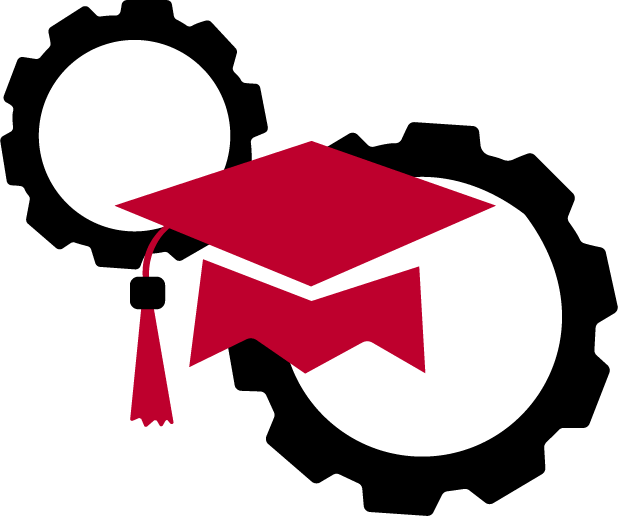 Degrees, Policies, & Registration
CISE Graduate Degree Programs
Master of Science in:
Computer Science
Computer Engineering
Master of Engineering in Computer Engineering
Doctor of Philosophy in:
Computer Engineering
Computer Science
Human-Centered Computing
Ethics
As University of Florida students, students in the CISE Department, and as Computer Scientists and Engineers, students are expected and required to follow the Ethical Standards and Codes of Conduct laid out on our website. 

You will be required to follow these ethics and codes of conduct while you are here, otherwise, you can face academic consequences for failing to follow them.

https://www.cise.ufl.edu/academics/graduate/ethics-code-of-conduct/
Registration
You MUST register for 9 credits. This is full-time for graduate students. 
You cannot register for more than 9 credits in a semester.
Full-time in summer is 6 credits.
You must be enrolled in at least one course by 5 p.m. on 8/21/2024 to avoid a $100 late registration fee. 
The drop/add period runs from 8/22 to 8/28 at 11:59 pm.
You are free to add and drop your courses through the end of the period without any academic or financial penalty.
After the drop/add period, your classes are locked and cannot be changed without an academic or financial repercussion.
Registration, cont.
You must make sure ALL your registration holds on ONE.UF are clear to allow you to register.
Not all holds prevent you from registering, please check your holds and what they impact FIRST.
Get familiar with ONE.UF, there you can:
Register for classes
See the Schedule of Courses
See your holds
See your balance due and make payments
Registration, cont.
You CANNOT take an undergraduate class, you can only take graduate-level classes. 
Undergraduate classes have course numbers 1000-4999 (i.e. COP 3105)
Graduate classes have course numbers 5000-7999
The Advising Office is open from 8 am to 4:30 pm. Do not expect a response outside of these hours. 
This is especially true for Drop/Add! We will not be able to assist you after 4:30 pm.
Holds
Degree/Credential Verification
You MUST submit your final degree certificate and transcripts from your undergraduate institution as soon as possible.
Until it is received and processed, you will NOT be able to register for the next semester. You are OK to register for this semester.
Holds, cont.
Other Registration Holds:
Emergency Contact (every 4 months)
Immunization Hold (UF Health Compliance Office)
Registration Prep (Each Semester)
Local Address Information
Student Insurance (Once a year)
Financial (past due debts)

It is your responsibility to monitor ONE.UF for these holds and clear them. If you need help, please reach out to Gadvisors@cise.ufl.edu for help. 

Do NOT delay in handling these issues.
Online Classes
For international students, you can take no more than ONE online class in a semester, but you MUST follow these guidelines to do so:
Fall & Spring: 9 credits each semester
minimum 6 credits physical presence
additional 3 credits may be physical presence or online
Summer: 6 credits (or 3 credits Summer A and B each)
minimum 3 credits physical presence
additional 3 credits may be physical presence or online
Online Classes, cont.
UFIC’s Guidance on Online Classes:
https://internationalcenter.ufl.edu/f-1-student/f-1-status-requirements/registration-requirements

If you have questions about this topic, please speak with your UFIC advisor.
Credit Transfer
Master students can transfer up to nine hours to count toward their master’s degree. 
Classes transferred cannot have been counted toward another degree.
Senior Certificate students CAN and SHOULD take advantage of this to avoid retaking and re-paying for credits already taken. 
Transfers MUST be done during your first semester.
Email Ms. Cook DIRECTLY to start this process: alcook@ufl.edu
Core Course Equivalency
If you believe that you have taken a course(s), including undergraduate course(s), that is equivalent to a core course in our department, you will need to take the following steps: 
Obtain a copy of your finalized transcript from your prior institution. 
Prepare a copy of the course syllabus and catalog description of the equivalent course(s) and any supporting material such as exams, projects, and homework.
Core Course Equivalency, cont.
Email these items, along with the equivalency form (email gadvisors@cise.ufl.edu to request the form) to the instructor who teaches the core course to determine whether the course can be waived.
Remember: This is a different process than transferring prior credits, a process which should be handled with the help of Ms. Cook in your first semester.
Electives Outside of CISE
Check your specific program for the electives you can take.
You MUST ask email gadvisors@cise.ufl.edu to get permission to take these classes.
We must approve the class you’re taking otherwise you will NOT get credit for the class toward your degree. 
Internships (CPT) are considered non-CISE credits.
Announcements about other departments’ courses may appear routinely via email – this does NOT indicate departmental approval as an elective.
First Term Recommendations
For your first term, we strongly recommend that you take one, but at most two core courses and fill the rest of your schedule with electives. 
Core classes will typically have a heavier workload than elective courses. We want you to avoid burnout.
Students tend to succeed more in their first semester taking one core course. 

You can find the list of core courses here:
https://www.cise.ufl.edu/academics/graduate/masters-program/
Degree Audit
During this semester, the Graduate School is expected to complete the Degree Audits for the program. This will allow you to see your progress toward your degree whenever you want in ONE.UF.

Currently, only a partial Degree Audit is available that shows Graduate School requirements ONLY. 

Until otherwise notified, do not use it to track your academic progress, please email us about this.
Grades and Academic Progress
Grades & Academic Progress
You must have a 3.0 overall grade point average and a 3.0 major GPA to graduate
Overall includes all classes taken, “major GPA” includes only CISE courses, non-CISE classes are excluded. 
Students with less than a 3.0 are NOT considered to be in good standing.
Students with GPAs below a 3.0 will be reviewed by the Graduate Affairs Committee for further action (including possible dismissal) at the end of each semester.
You will also not receive the Achievement Award.
Grades & Academic Progress, cont.
You must make a C or higher for the class to count towards your degree. 
A class with a grade of C- or lower will not count towards your degree, BUT the grade will still be calculated in your GPA. 
If you do not pass a class, we STRONGLY DISCOURAGE you from retaking the class. 
Undergraduate coursework does NOT count toward graduation.
Incomplete (“I”) Grades
If a student fails to complete all of a course’s requirements, the instructor has the option to give a grade of “I” (incomplete)
Most instructors will use this option only if there are extenuating circumstances (family emergency, medical situation, etc.)
An “I” must be made up the following term.
Students cannot sit in on a course to make up an “I” grade
A grade of “I” will become punitive after 1 semester, this means that it will reflect a grade of E on your transcript.
Students are not allowed to graduate with an “I”, “H”, “J”, or “N” on their record.
Dropping a Course
Graduate students can drop a maximum of two courses during their entire enrollment. 
International Students must FIRST have an approved Reduced Course Load (RCL) request with the UFIC.
If you have an assistantship, you must maintain 9 enrolled hours (fall & spring).  This means that dropping a course is not an option.
Students are NOT ALLOWED to adjust schedules after the official drop/add period.
Internships & CISE Career Fair
Internships/CPT Credit
CPT/Internships are electives and considered non-CISE classes, so they will count against your non-CISE elective class limit. 
You can only take three (3) credits of internship.
You must have a 3.0 GPA to be eligible to take an internship.
Internships MUST be 12 weeks long at a minimum.
For questions about internships, email Ms. Sapp directly: klsapp@ufl.edu
CISE Career Fair
Make sure you attend the CISE Career Fair!
This is a great opportunity to meet with the many companies that hire our CISE graduate students. 
There are many opportunities to volunteer for this event. Emails will be sent with more information. 
For more information, contact Ms. Sapp: klsapp@ufl.edu.
More information can be found here: 
https://careerfair.cise.ufl.edu/
September 23 | 1pm – 6pm
UF CISE Graduate Blog
Link to the blog for all important updates and job opportunities:

https://cisegraduate.blogspot.com/
Thesis Vs. Non-Thesis
Thesis vs. Non-Thesis – Overview
Non-thesis means you only need coursework to complete your degree.
All students in the program are non-thesis by default
Students who choose to do a thesis must form a faculty committee, write a thesis, and have it successfully defended on top of their coursework.
Thesis vs. Non-Thesis – Our Advice
A thesis can extend your time in the program and prevent you from graduating until it’s complete.
You will need to continue to pay for the thesis course until you’re done. 
We do not encourage doing a thesis at the master’s level. There are other options for research available.
Thesis Process
Email GAdvisors@cise.ufl.edu to let us know you’ll be doing a thesis.
Locate a committee chairperson
Agree on a topic
Organize your committee (minimum two members, chair and a member)
In your last two semesters, register for the thesis course
If you don’t complete your research or thesis in these two semesters, you must continue to enroll until they are completed
Thesis Process, cont.
Complete the required research
Apply for graduation at the beginning of last term and complete the exit process
Write your thesis & Schedule your defense
Defend your thesis
Your thesis must be defended prior to the final defense date
Supervisory Committees
If you stay on the default NON-THESIS option, you do NOT need a supervisory committee.
For THESIS option students:
Must have two (2) members, they must be from CISE
Some faculty in other departments hold appointments in CISE – these faculty members cannot be external committee members.
Committees must be formed no later than the end of the FIRST semester
Committees cannot be changed in the final term but can be adjusted at any time until the final term.
Non-Thesis Process
You are all non-thesis by default, you do NOT need to declare this
You must complete all required coursework
Before your last semester, email Gadvisors@cise.ufl.edu to let us know you are planning on graduating the next semester so we can check your eligibility
Apply for graduation at the beginning of the last term and complete the exit process
You will receive email notifications about this
Achievement Award
Achievement Award - Criteria
9 hours of enrollment (NO EXCEPTIONS)
3.0 GPA minimum
Fall & Spring ONLY
Only available for 3 semesters
Achievement Award – What It Pays
It is a scholarship that waives $1500 in tuition
It is your responsibility to cover the remaining balance by the due date
Pay your balance minus $1500 when you’re receiving the award
You will not see it on your account now. It will show up about 1-2 weeks after drop/add is over
Achievement Award – Questions
For any questions about the Achievement Award, please email Gadvisors@cise.ufl.edu
For questions about any OTHER payment (like a loan or money transfer), please speak with the UF OneStop: https://www.onestop.ufl.edu/
Campus Resources
Highlighted Campus Resources
All resources listed are FREE to UF students:
UF Counseling and Wellness Center (CWC) 
301 Peabody Hall
https://counseling.ufl.edu
Student Health Care Center
2140 Stadium Road
https://shcc.ufl.edu/
University Police Department – 
1555 Museum Road
Non-Emergency Number: 392-1111  
Call 911 for emergencies
Field & Fork Pantry 
https://pantry.fieldandfork.ufl.edu
Highlighted Campus Resources, cont.
All resources listed are FREE to UF students:
UF Disability Resource Center
https://disability.ufl.edu/
Student Legal Services
https://studentlegalservices.ufl.edu/
UF Career Connection Center (C3)
https://career.ufl.edu/
UF CARE
https://care.dso.ufl.edu/
Whole Gator
The highlighted resources listed previously are not all the resources available. If you are looking for something not listed, UF has the Whole Gator resource available.
You can locate it in ONE.UF or as an App.

ONE.UF
https://one.uf.edu/whole-gator/topics
Whole Gator App:
https://studentlife.ufl.edu/wholegator/
International Friendship USA
This is an organization that exists to befriend and assist international students and their families during their transition and stay in America – free English classes every week, plus more!

Link:
https://internationalfriendship.org/
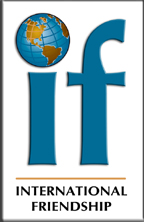 Important Dates & Reminders
Important Dates
Regular Registration: August 21
 ($100 late fee after 11:59 pm deadline) 	
Classes Begin: August 22
Drop/Add: August 22 – 28
Fee Payments: September 6 (3:30 pm)
Important Dates, cont.
UF Registrar’s Calendar:
https://catalog.ufl.edu/UGRD/dates-deadlines/2024-2025

UF Graduate School Calendar:
https://gradcatalog.ufl.edu/graduate/calendar/
Important Take-Aways
Classes start on August 22nd (Thursday)
You must be here for the first day!
The Advising office closes at 4:30 p.m. on August 28th. We will not be able to assist you after 4:30 p.m.! 
You MUST be in nine hours by the end of the drop/add period.
International Students can only take ONE online class in nine hours.
Check your UF email daily, check ONE.UF at least once a week
Questions?